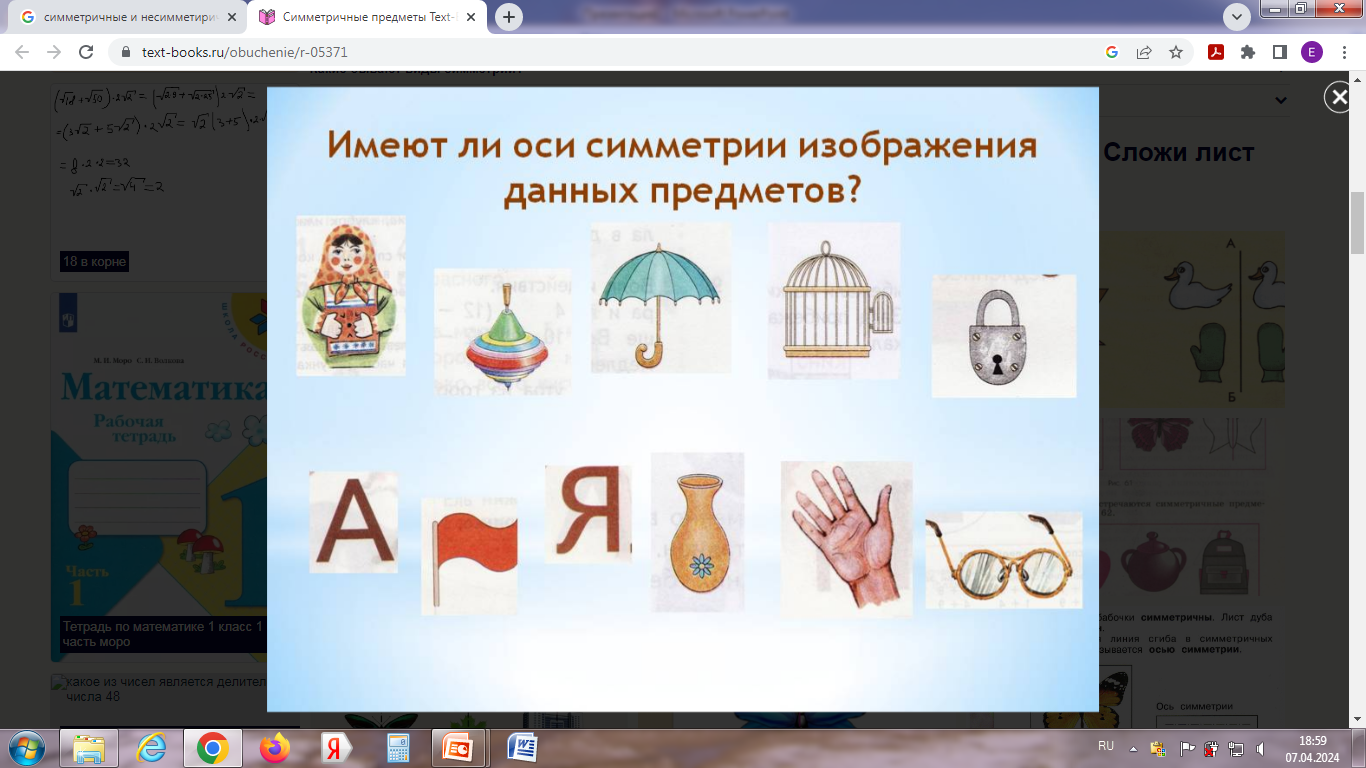 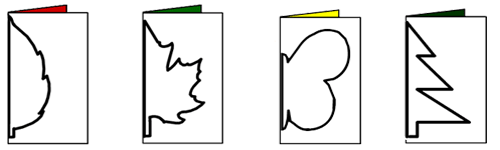 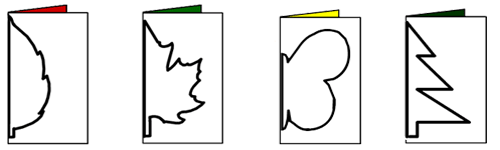 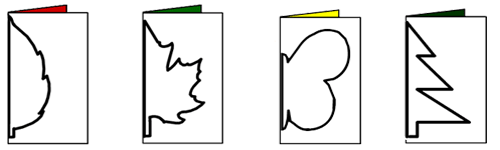 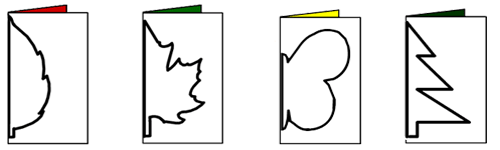 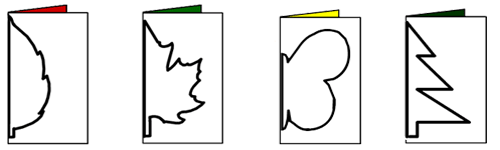 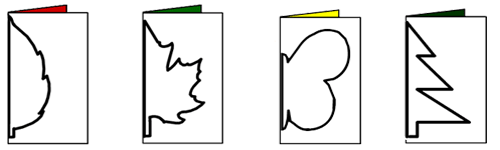 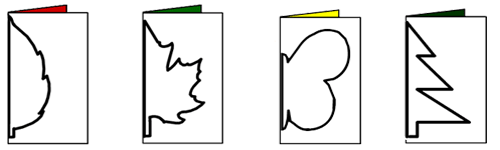 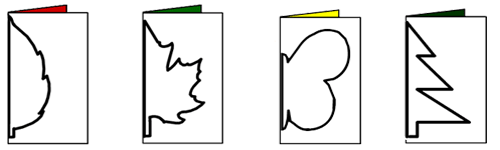 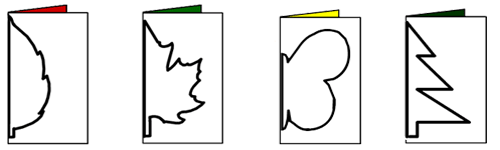 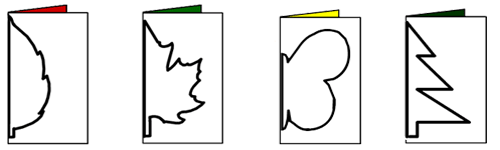 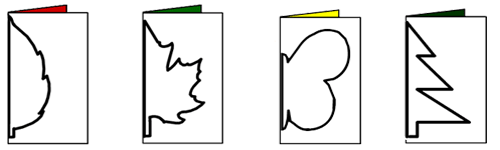 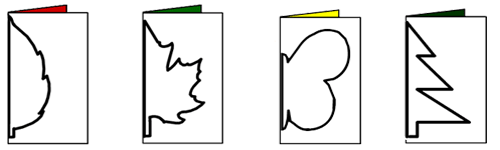 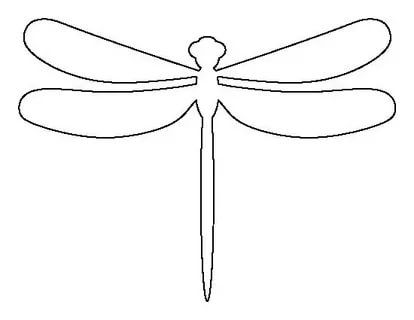 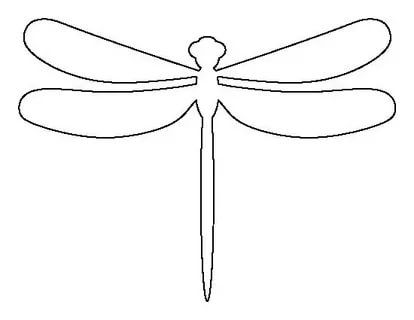 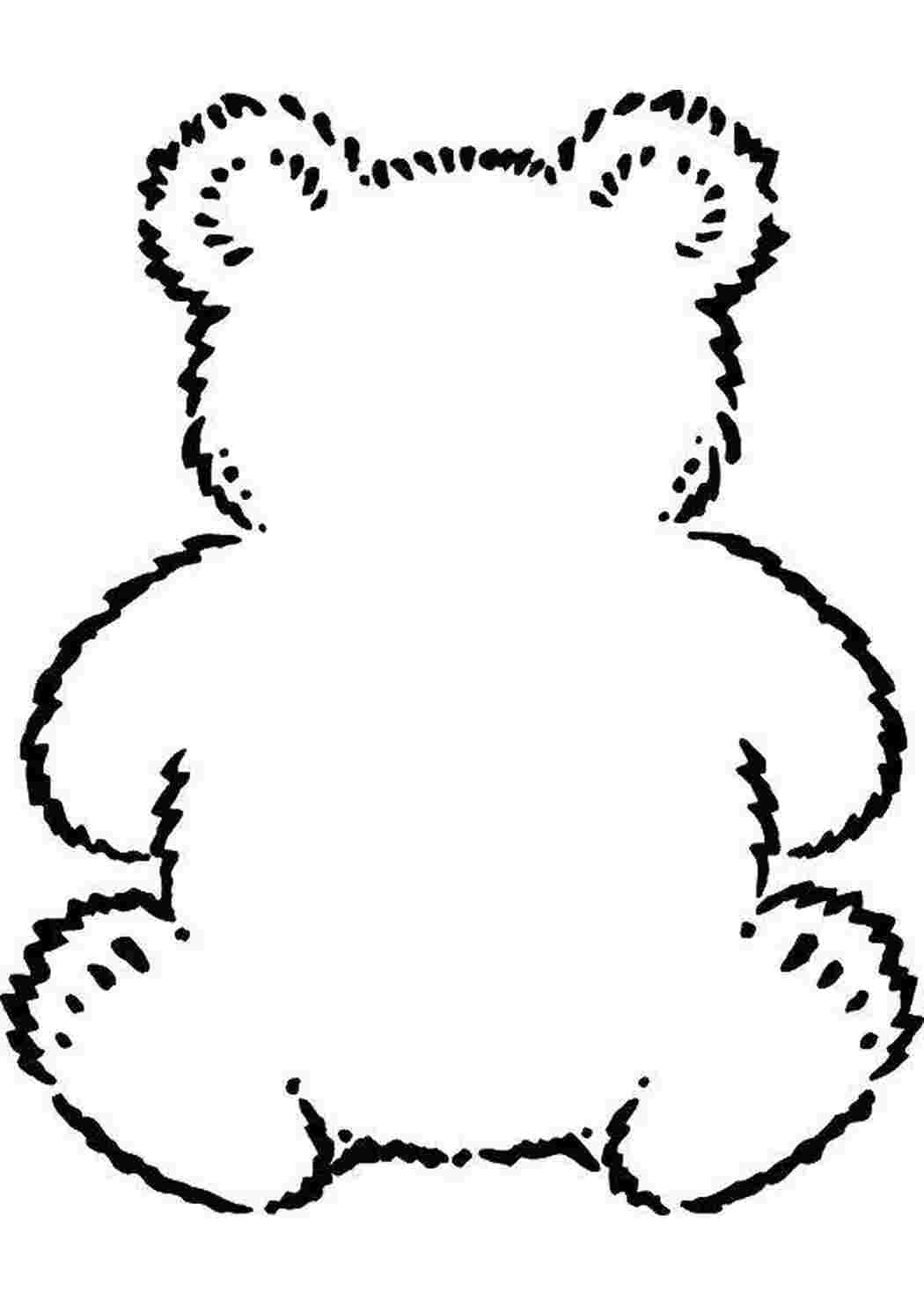 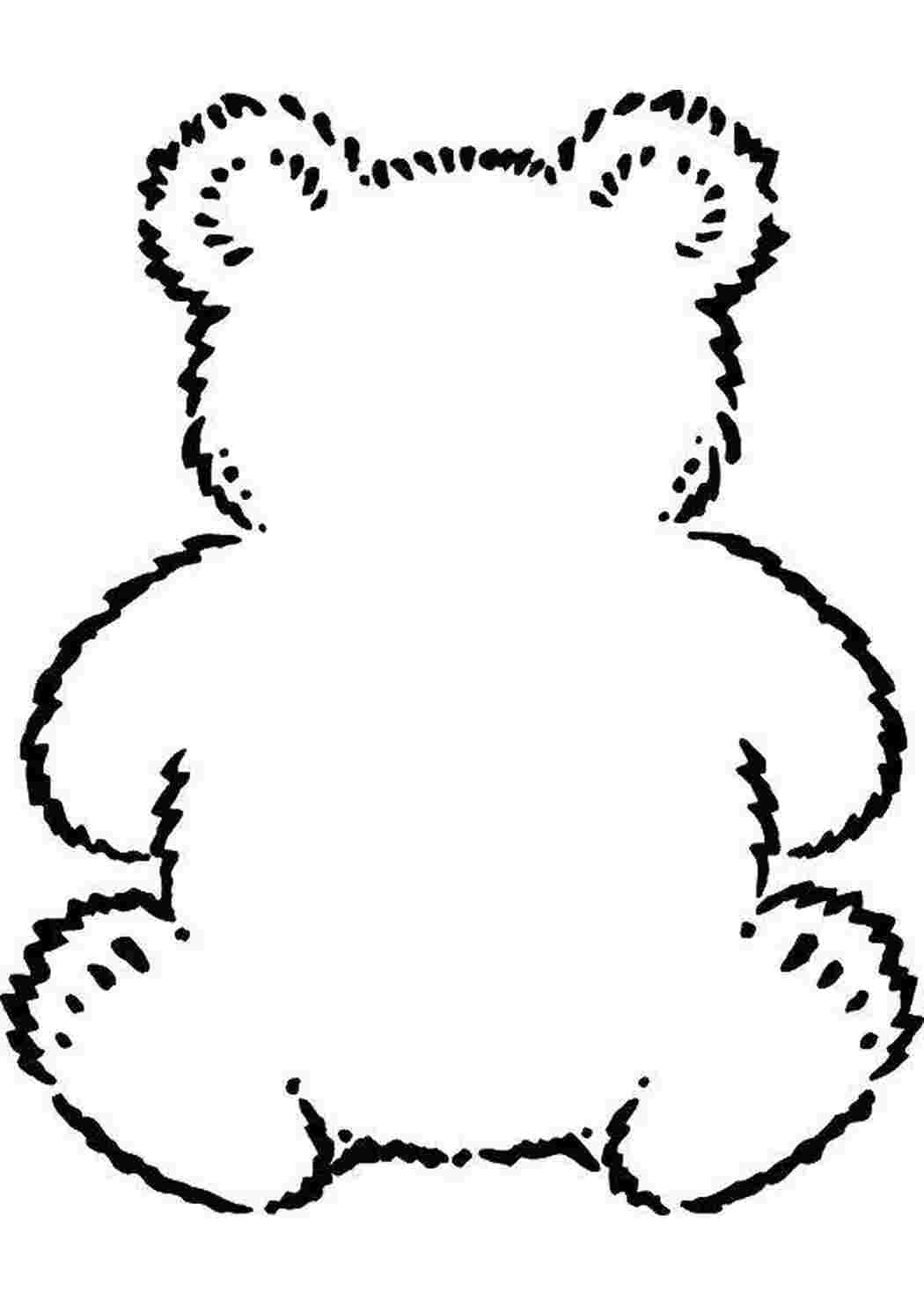 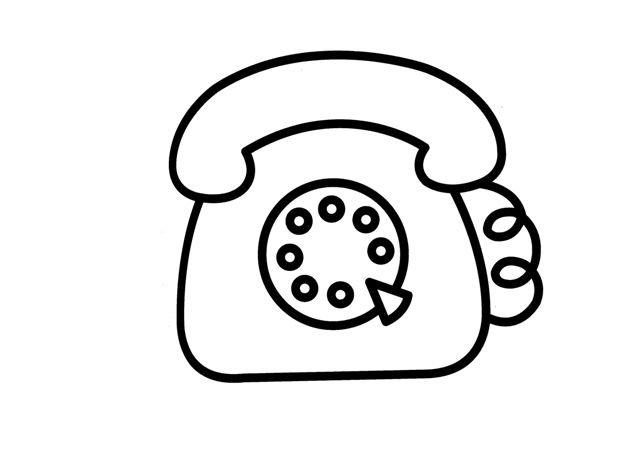 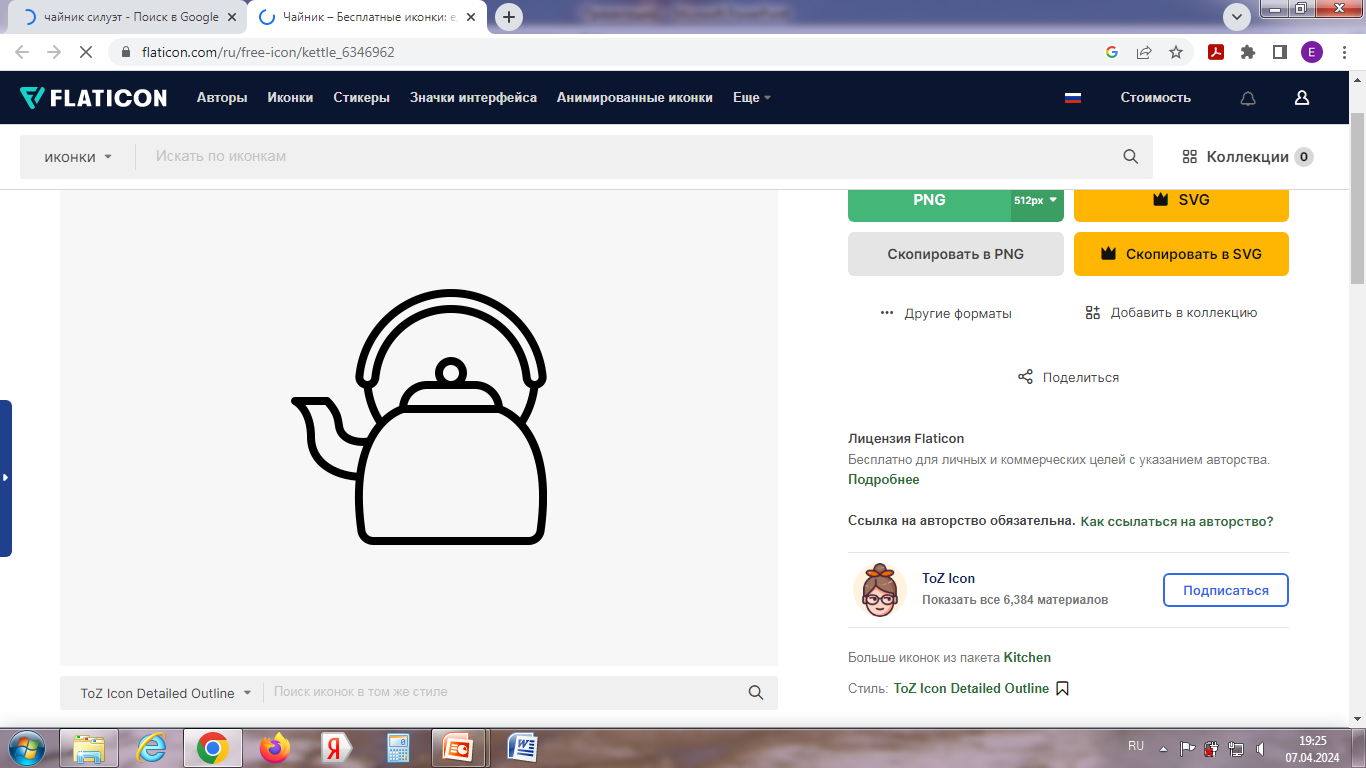 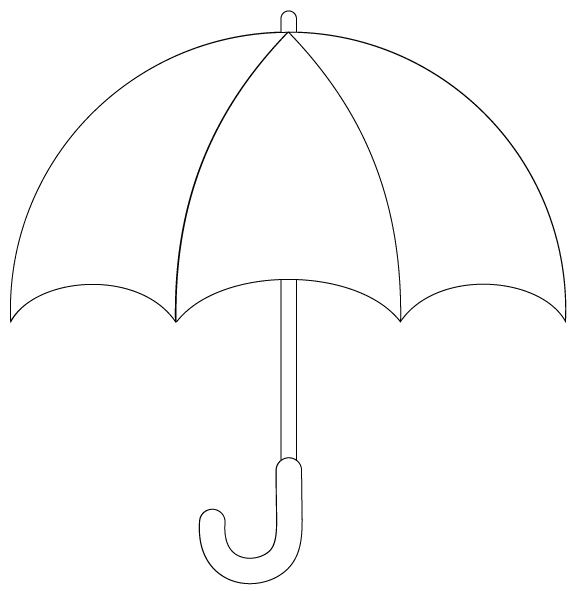 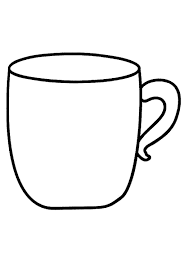 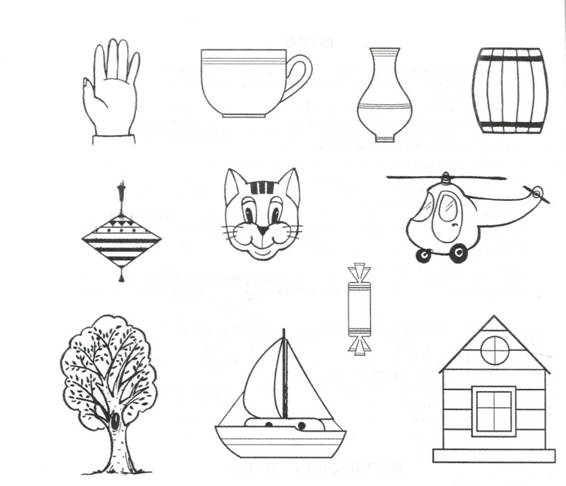 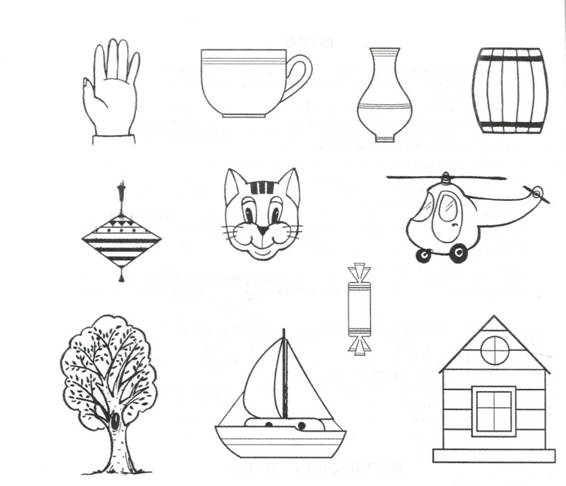 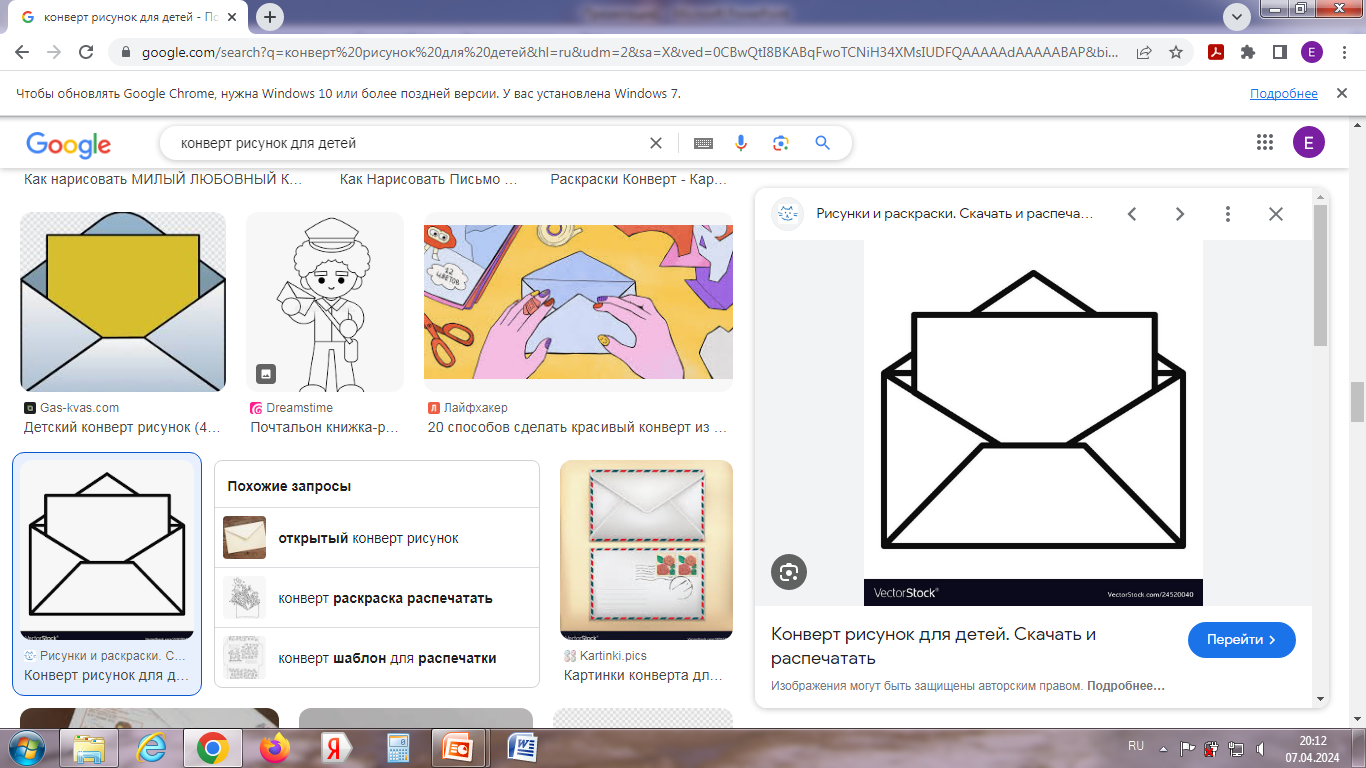 ?
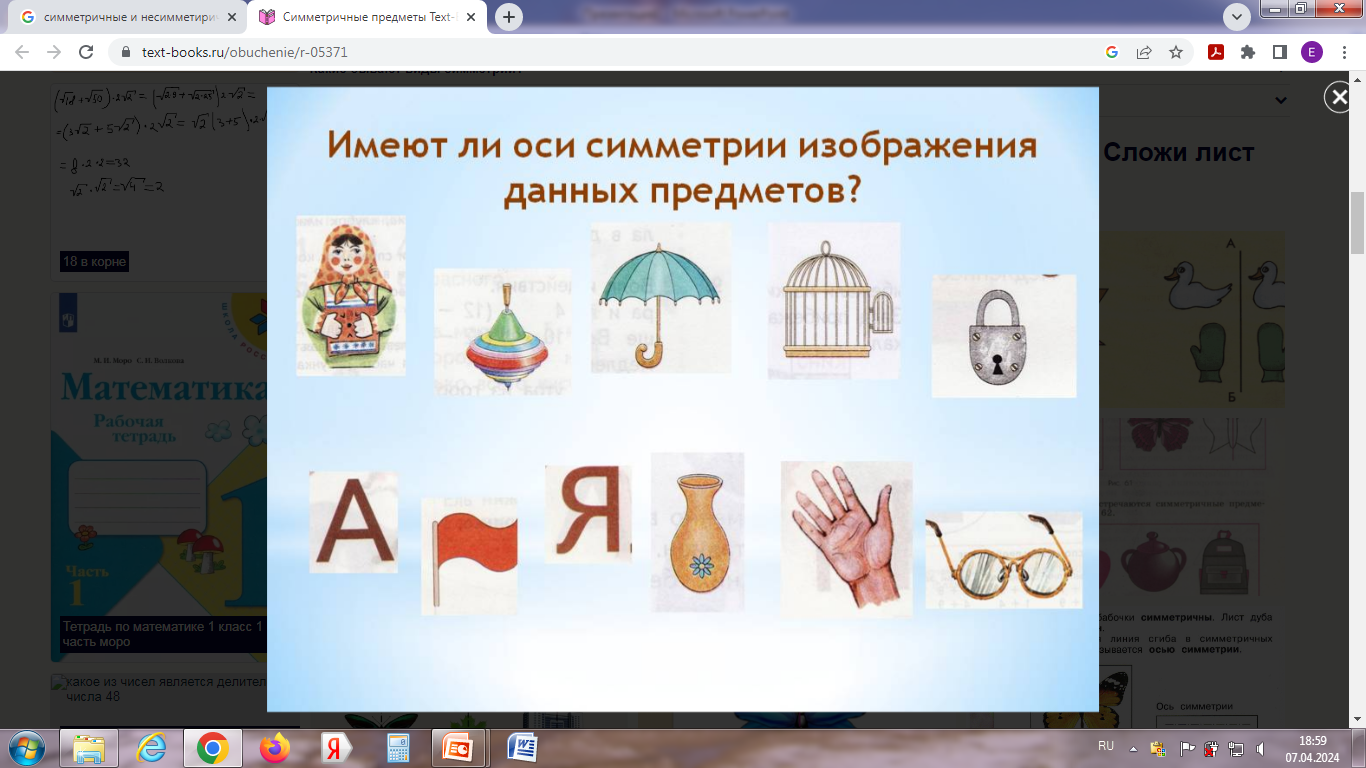 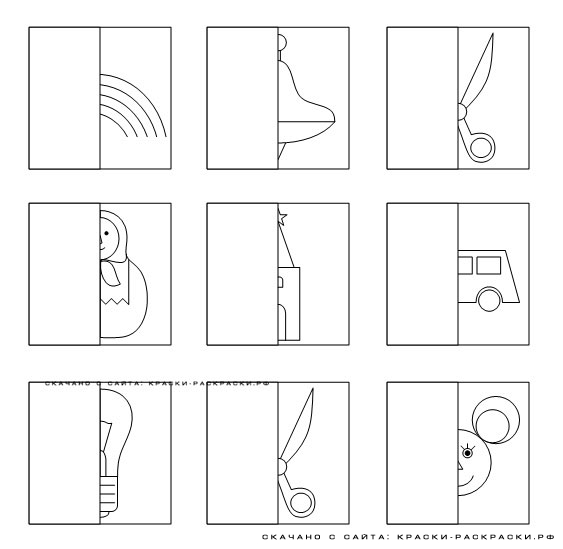 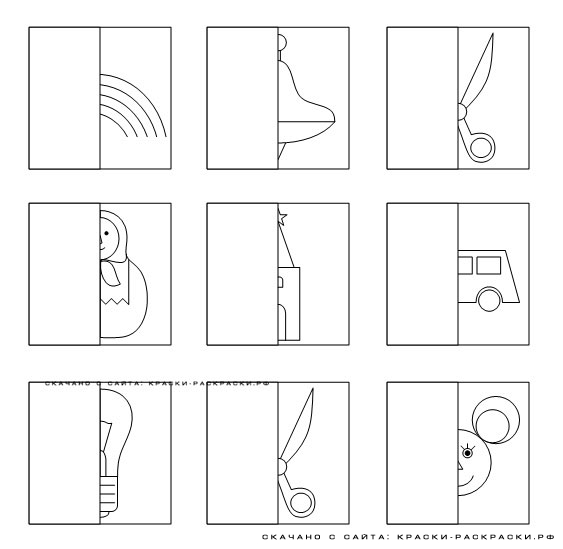 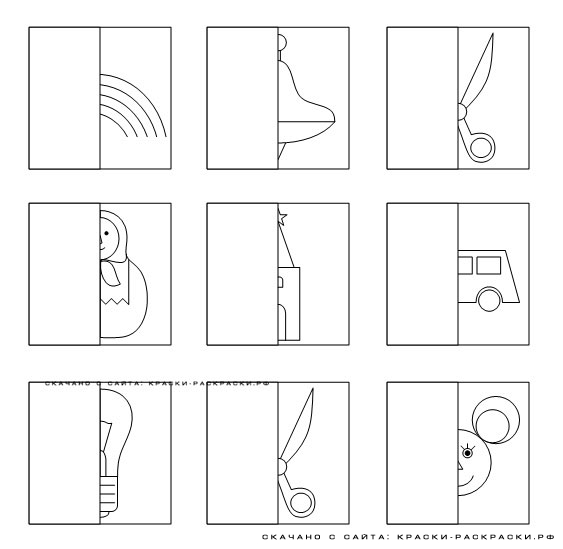 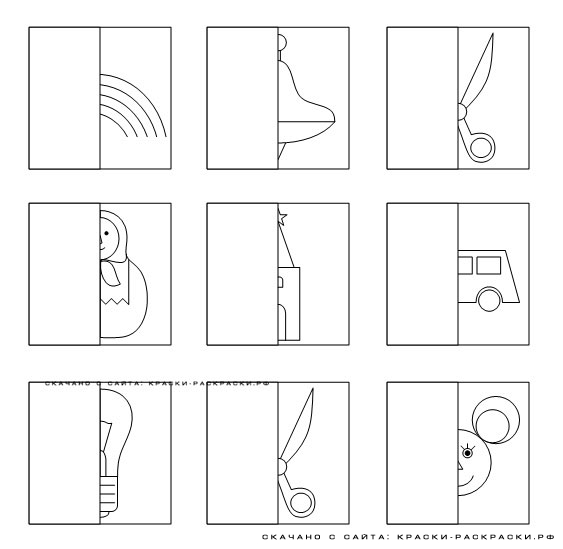 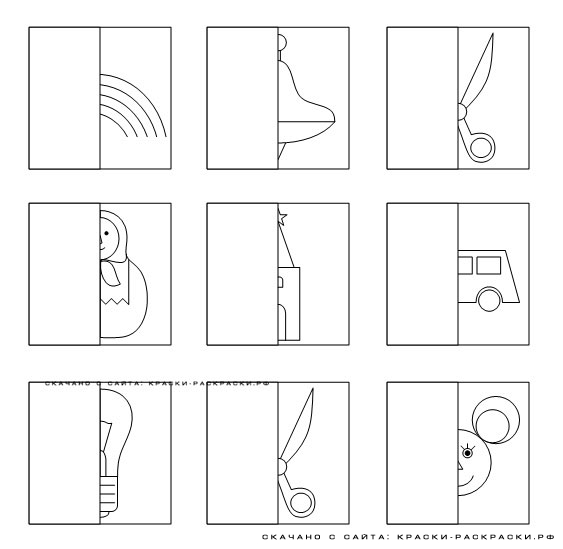 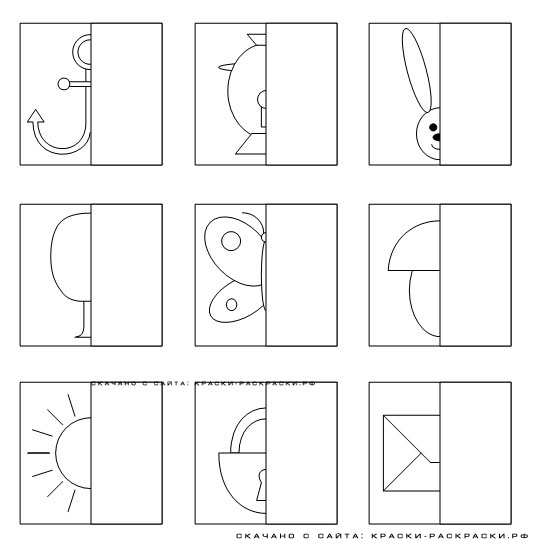 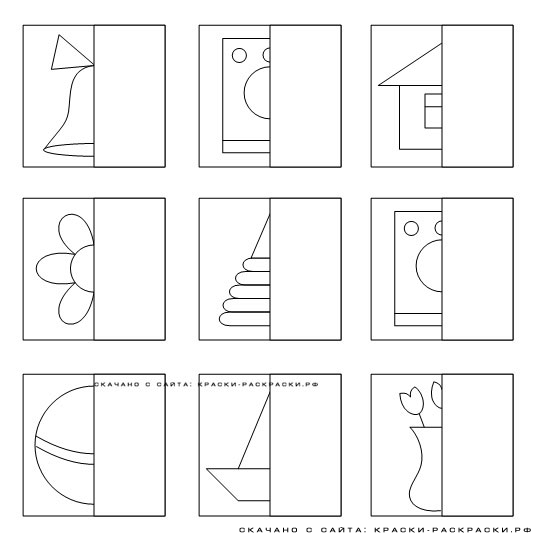 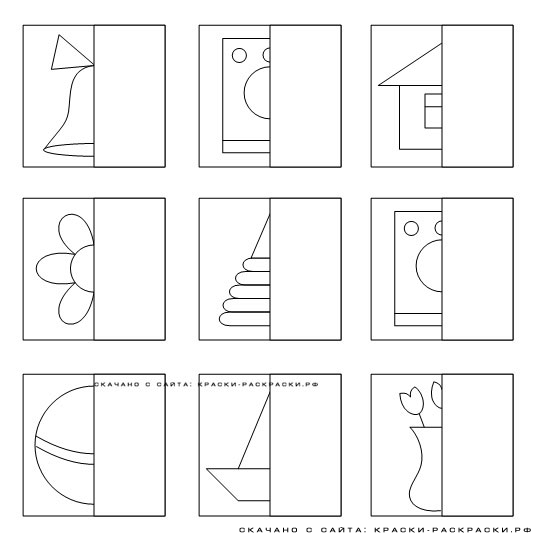 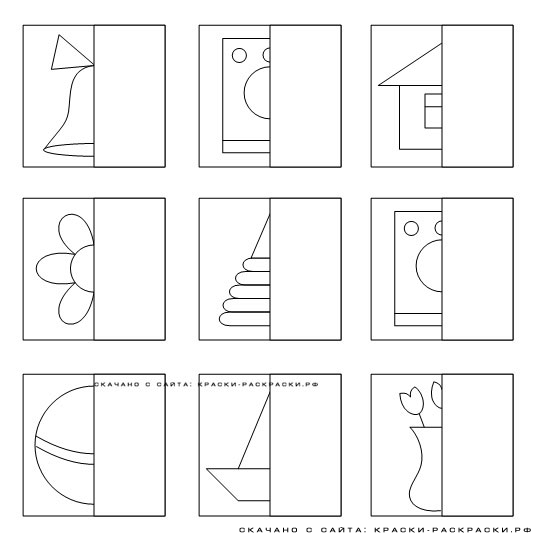 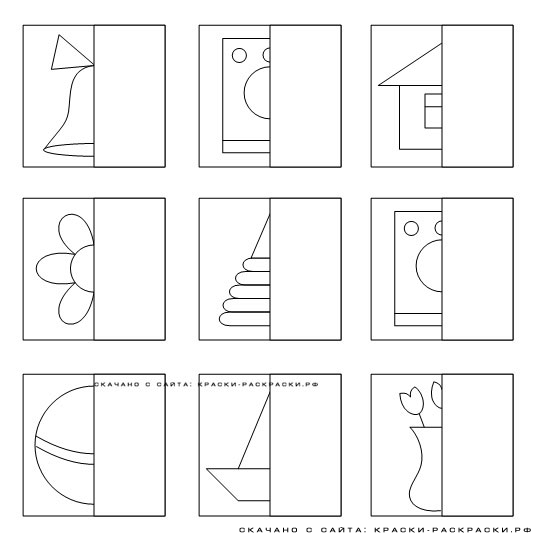 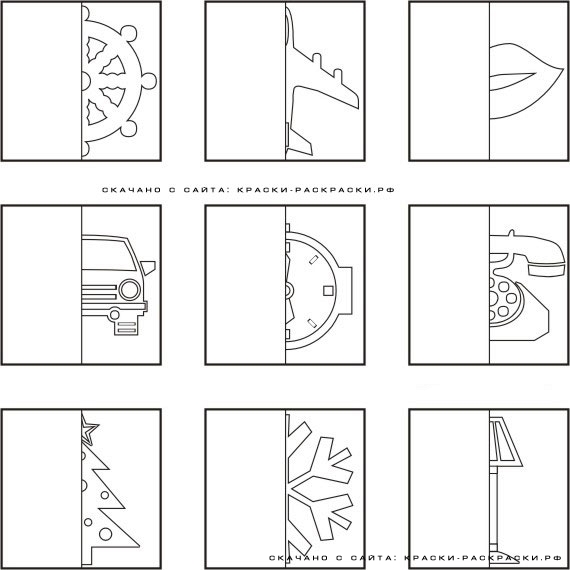 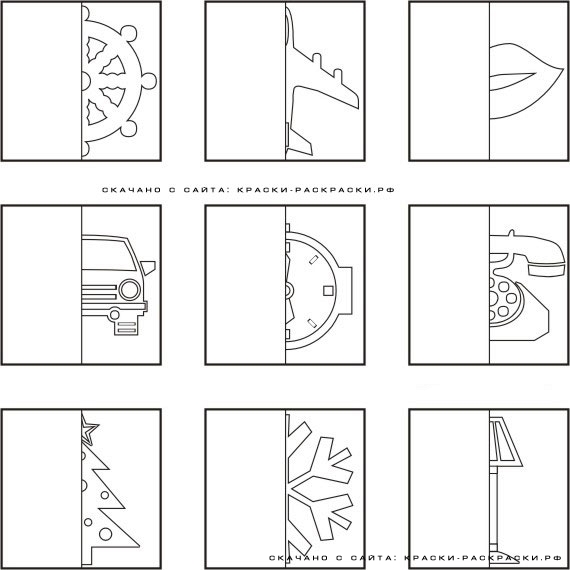 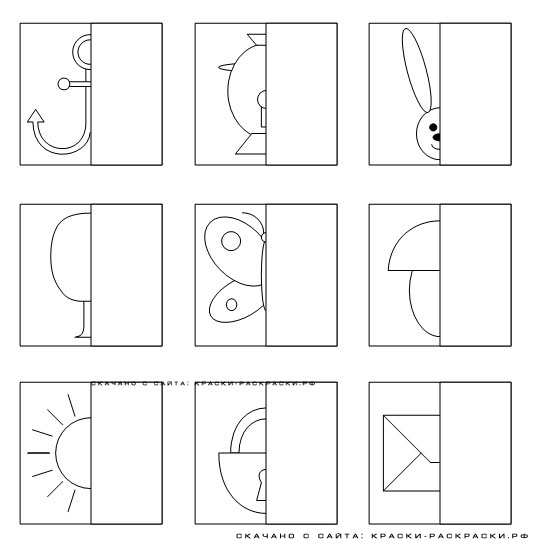 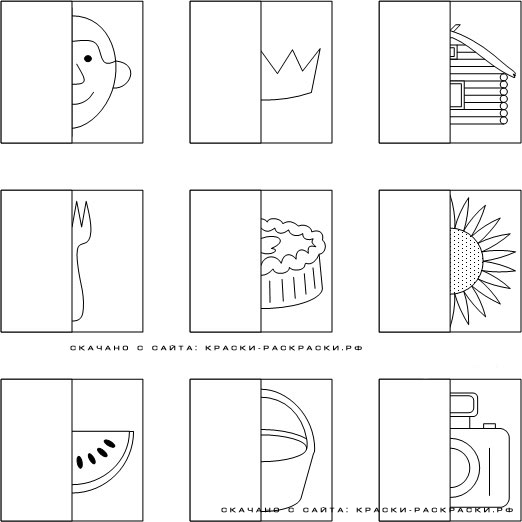 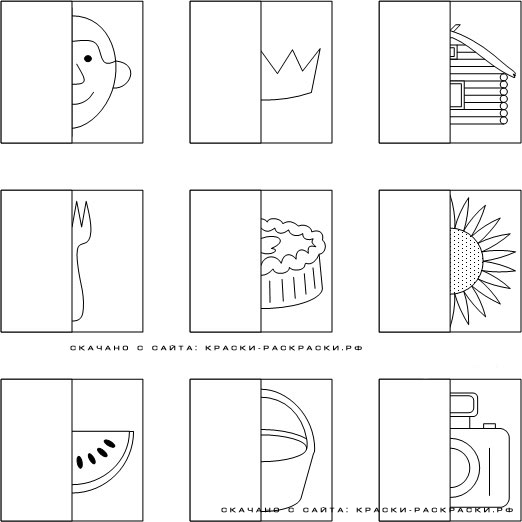 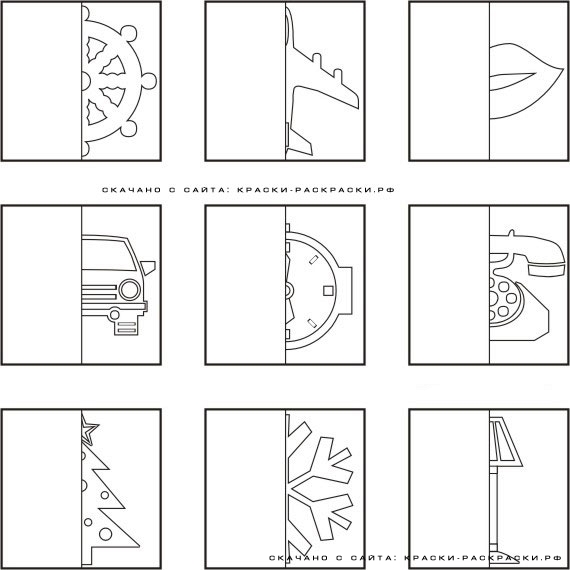 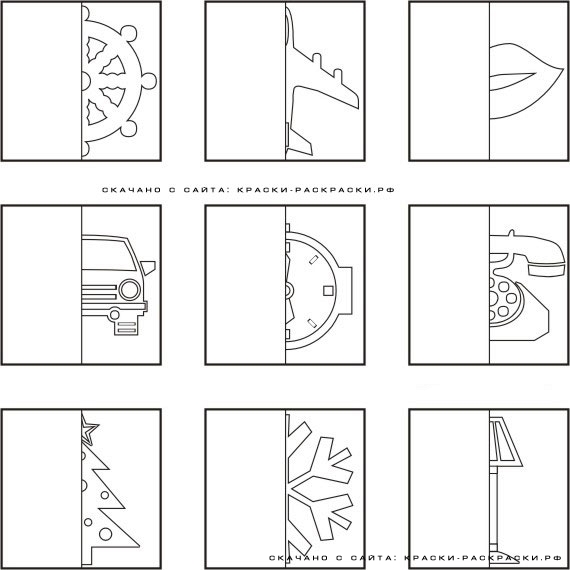 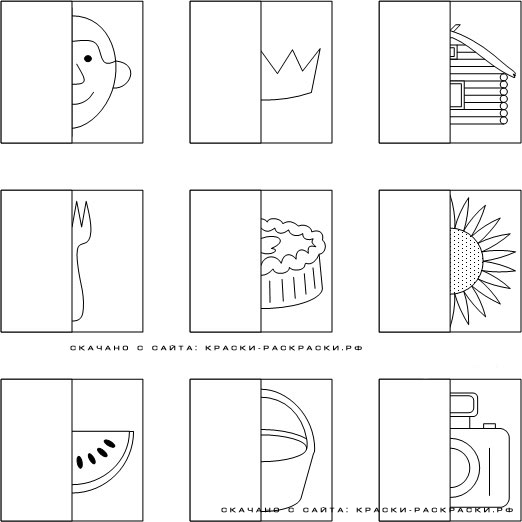 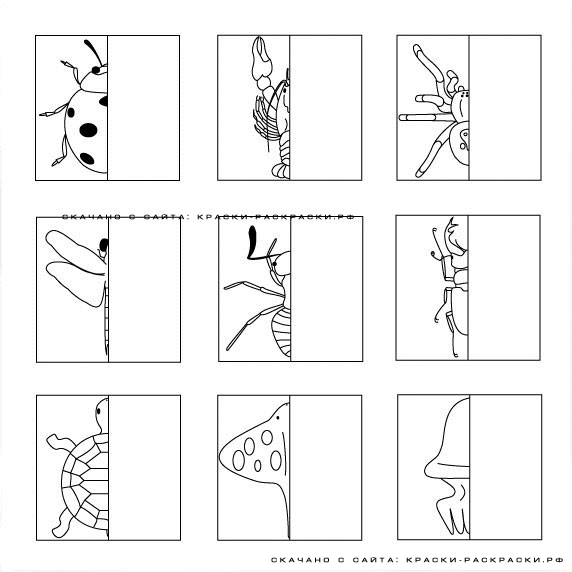 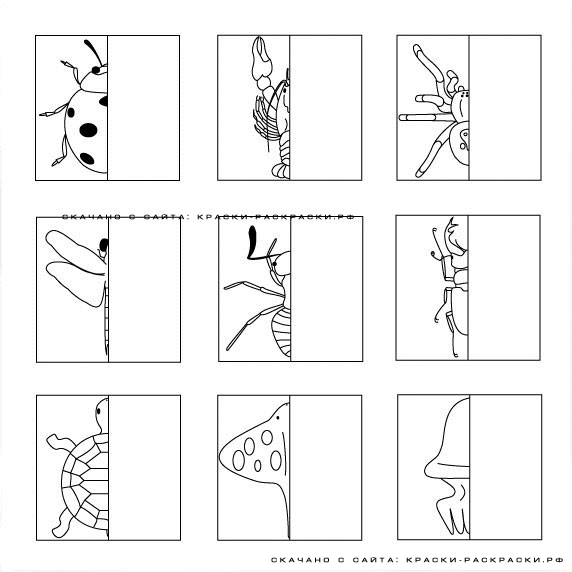 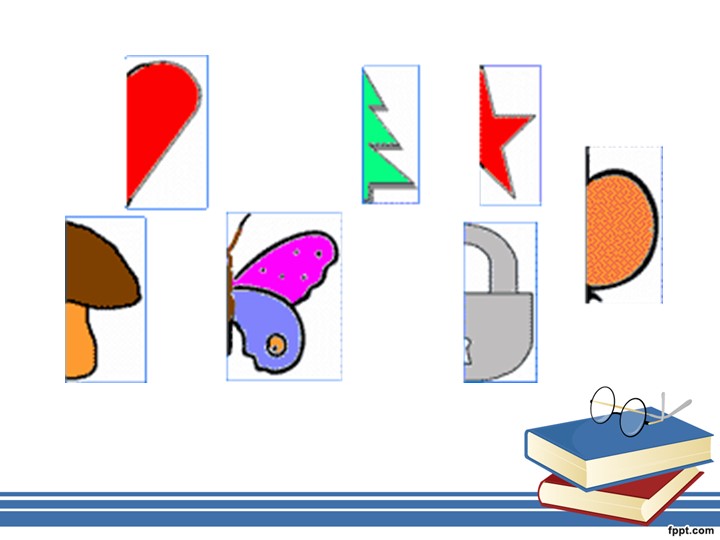 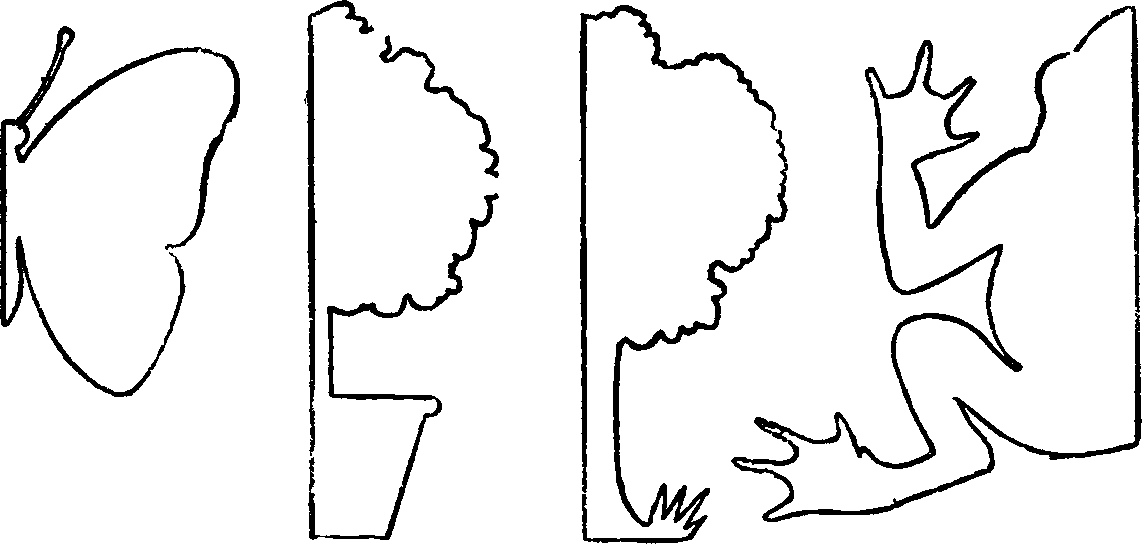 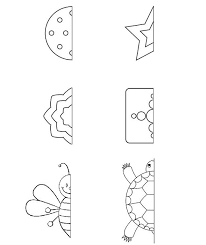 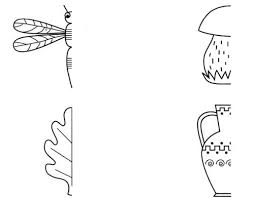 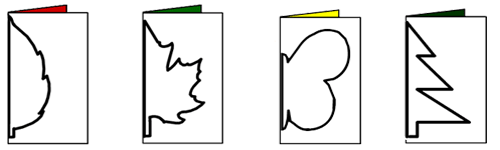